How to
Rejoice
in tough times!
A Study of Philippians
[Speaker Notes: This series uses the “Good Morning” font.  You may download it free at: www.1001fonts.com/good-morning-font.html
and Eras Demi ITC


Copyright © 2000-2021. All rights reserved.  Bible Point is a registered trademark of Dennis Henderson.  All  other trademarks acknowledged. 
Bible Point contains graphics from Bible Point artists.  These illustrations belong to Bible Point and the respective artists.  You may use the designs and illustrations for graphical illustration of lessons free and without special permission, provided they are not used in any way that maligns the Christian faith.  Furthermore, republication or production of any illustration by any other graphic service whether it be in book, in a machine-readable form, or in any other design resource is strictly prohibited.  Furthermore, they cannot be duplicated or resold as any other form of publishing, clip art, or graphic resource.  

So What does it mean?  (A simple  translations of the legal jargon)
So, if you don’t own the presentation(s), graphic(s), and text(s) how can you legally use them?  The purchase of the license allows you to use all the images in the product.  However, the actual ownership and copyright of the presentation(s), graphic(s), and text(s) remain the property of Bible Point and its licensors.  If you had plans on using this product in your “for sale” work—think again!
License Agreement
   Article 1:  License Grant  
All the graphics and text in Bible Point presentations (excluding quotes from the Bible and stated sources) are the intellectual and real property of Bible Point and its licensors, and is protected by law, including United States copyright laws and international treaties.  Bible Point grants to you a license:
1.  To use the presentation in a single church, single school, or single office of a Christian organization.
2.  To make a single archival back-up copy of the program.
3.  To modify the presentation(s) and merge with other presentations in a single church, school, or Christian organization. 
4.  To transfer to another party if that party agrees to accept the terms and conditions of this agreement, and you do not retain any copies of the presentation, whether printed, machine readable, modified, or merged form. 

Article 2:  Terms  
This license is effective until terminated.  You may terminate the license at any time by destroying the presentation(s), graphic(s), or text(s) together with all copies, modifications and merged portions in any form.  Bible Point may terminate your license if you fail to comply with this Agreement. You agree, upon such termination, for any reason, to destroy the presentation(s), graphics, and text(s) with all copies, modifications, and merged portions in any form. 

Article 3: Disclaimers 
1.  Bible Point presentations, graphics, and texts are licensed to you As Is.  You, the consumer, bear the entire risk relating to the quality and performance of the presentation(s), graphic(s), or text(s).  In no event will Bible Point be liable for damages resulting from any defect.  
2.  Thirty-day limited warrantee on disks.  Bible Point warrants the disks to be free of defects in material and workmanship under normal use for 30 days after purchase.  During the 30-day period you may return a defective presentation, graphic, or text with proof of purchase and it will be replaced without charge, unless the presentation is damaged by misuse.  

Article 4:  General
1.  You may not sub-license, assign, or transfer the license of the presentation(s), graphic(s), or text(s) except as provided by this Agreement.   
2.  This Agreement will be governed by the laws of the State of Michigan.

So What does it mean?  (A simple  translations of the legal jargon)
May I let someone borrow or copy my licensed Bible Point presentation (even after I modified it)?  As long as it is within your local church, or single school, or the immediate office of a Christian organization you may.  Otherwise, please refer the person interested in borrowing to: http://www.biblepoint.com or E-mail: dh@biblepoint.com with any related questions. 

---------------------------------------------------------------------------------------------------------------------------
Scripture taken from the HOLY BIBLE, NEW INTERNATIONAL VERSION®. NIV®. Copyright©1973, 1978, 1984 by International Bible Society. Used by permission of Zondervan. All rights reserved.]
Rejoice
in  the Lord!
A Study of Philippians
1. Look UP
That’s where JOY comes from …
[Speaker Notes: The Lord is the source of JOY it is vertical … 
Happiness is horizontal.]
1. Look UP
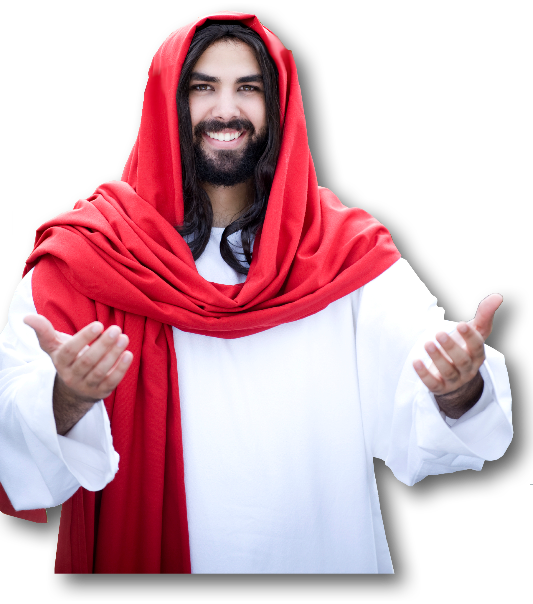 That’s where JOY comes from …
1 Finally, my brothers, rejoice in the Lord.
[Speaker Notes: Our Lord is in heaven … to look up!  This last Thursday was Ascension Day = 40 days after the resurrection when Jesus ascended into heaven. Next Sunday is Pentecost when Jesus sent the Holy Spirit to start the church.  

Look up and rejoice.  He is risen, He is in Heaven, He sent the Holy Spirit. 

This is an imperative—he is commanding this.  You …]
1. Look UP
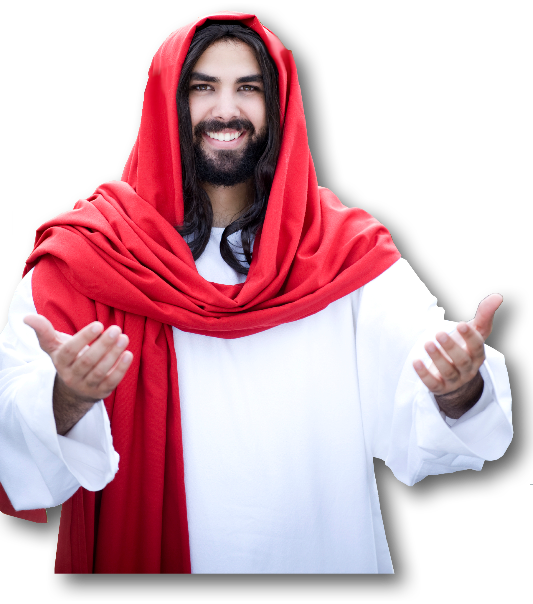 That’s where JOY comes from …
1 Finally, my brothers, rejoice in the Lord.
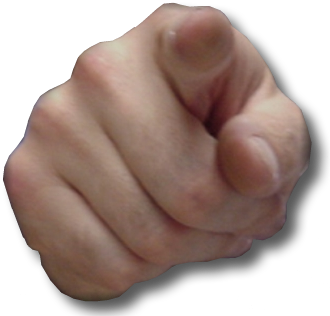 [Speaker Notes: My brothers REJOICE! 

Joy is different from happiness, in that, happiness requires favorable circumstances, while joy arises above the circumstances.]
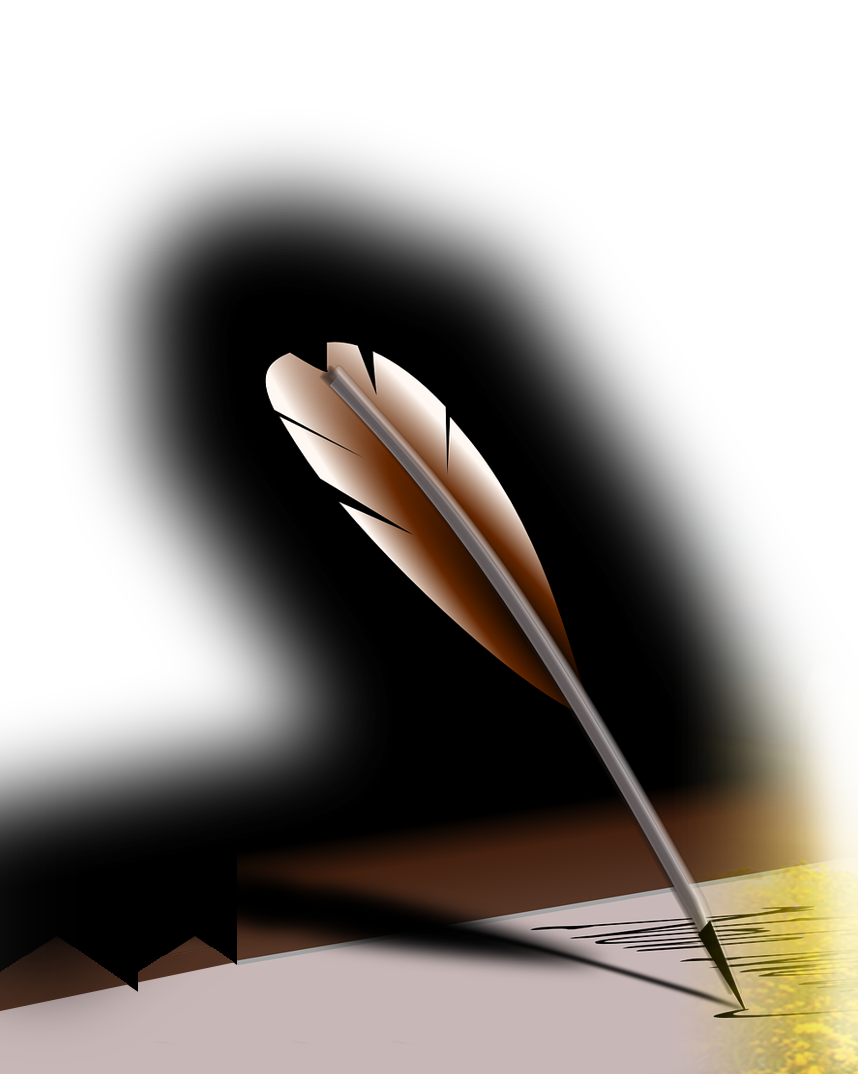 1. Look UP
That’s where JOY comes from …
1 Finally, my brothers, rejoice in the Lord. To write the same things to you is no trouble to me and is safe for you.
[Speaker Notes: “The same thing” is that this is the 6th time he mentions rejoice 
Already mentioned joy 4 times …

Truth is even though I have told you 10 times already,  you need it!]
2. Look OUT
There are those who would rob your joy!
2. Look OUT
There are those who would rob your joy!
2 Look out for the dogs, look out for the evildoers, look out for those who mutilate the flesh.
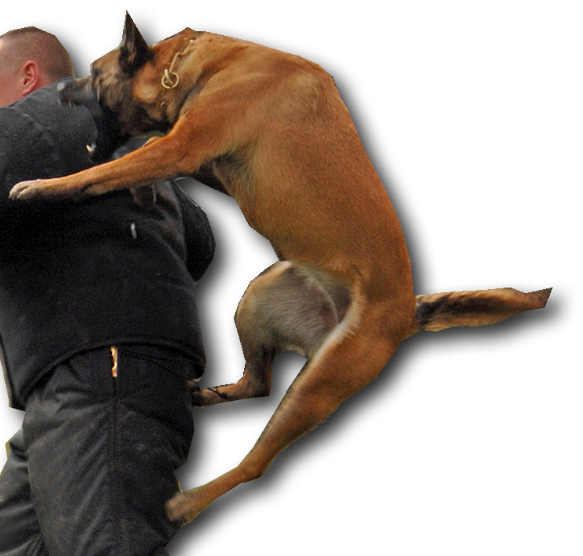 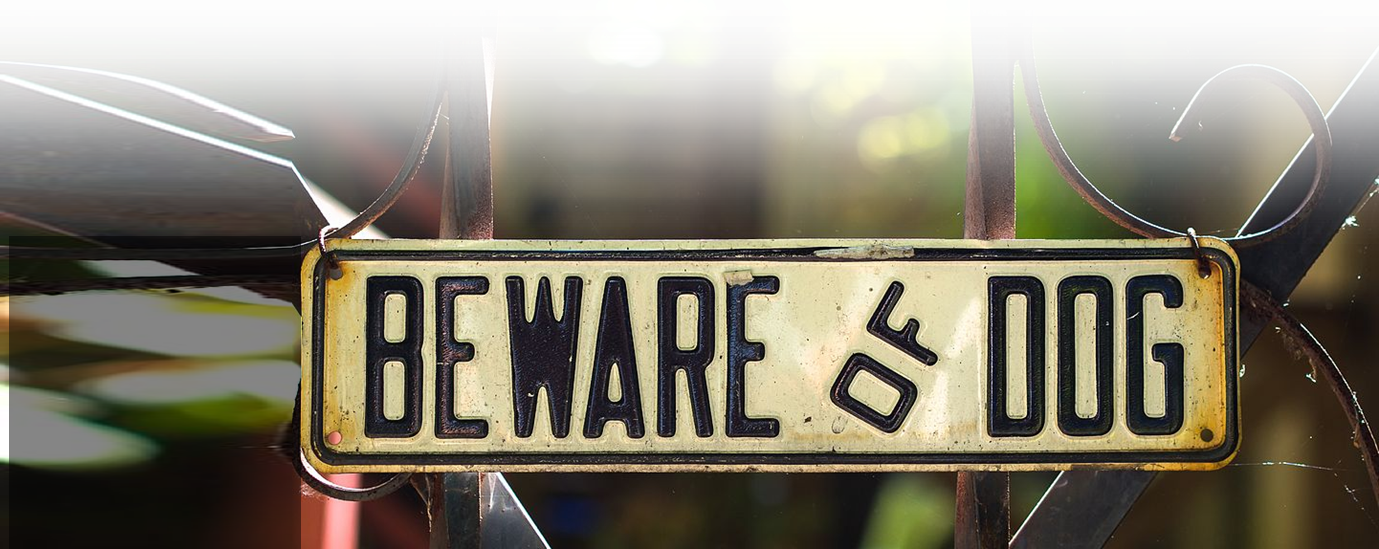 [Speaker Notes: The Apostle Paul begins name calling here.  (It didn’t start with Donald Trump) 

The dogs are Judiasers who have been dogging Paul everywhere he went.  They hounded him.  
Paul leads a group to faith in Christ by the grace of God and through faith and these Jewish proselytizers come in behind him and tell them Paul only told half of the truth.  He withheld from you that you have to get circumcised and follow the laws of Moses.  They are legalists who distort the freedom we have in Christ.  Paul calls them dogs. ( A ceremonial unclean animal, so this is quite offensive to them).]
2. Look OUT
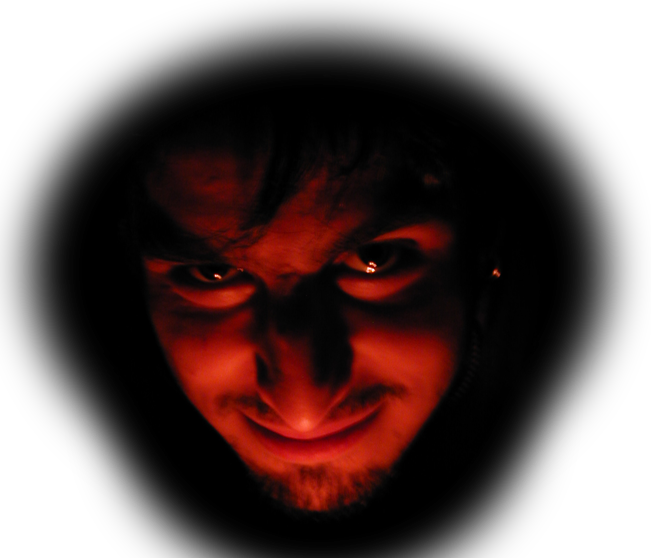 There are those who would rob your joy!
2 Look out for the dogs, look out for the evildoers, look out for those who mutilate the flesh.
[Speaker Notes: They are evil, they are deliberately misguiding you.  They are evil.]
2. Look OUT
There are those who would rob your joy!
2 Look out for the dogs, look out for the evildoers, look out for those who mutilate the flesh.
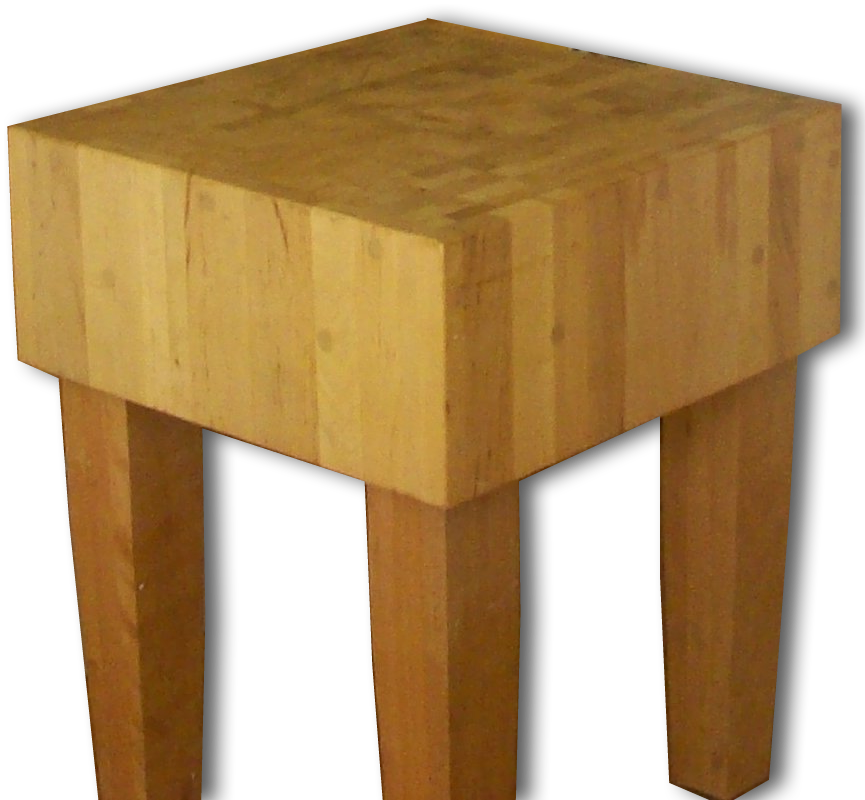 [Speaker Notes: They are butchers.  The mutilation of the flesh is a reference to “circumcision.”  They have made this act, which was to be done because you believe, now as the means of salvation.  You have to do it to get saved.  So you who accepted the gospel of Paul aren’t saved until you get circumcised. 

We have a similar problem today.  People teach you are not fully saved until you get baptized.  Baptism does not save.  Jesus saves!  Once saved we get baptized in obedience to Christ command to publicly confess Him before men that we are already saved.]
2. Look OUT
There are those who would rob your joy!
3 For we are the circumcision, who worship by the Spirit of God and glory in Christ Jesus and put no confidence in the flesh—
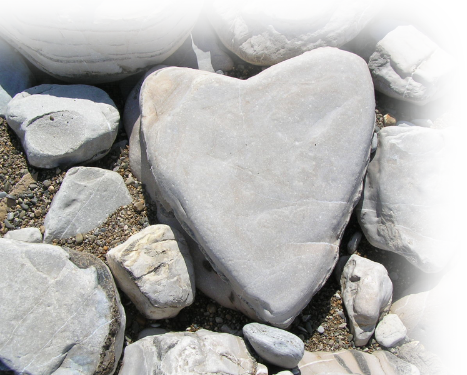 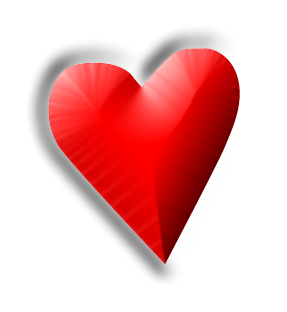 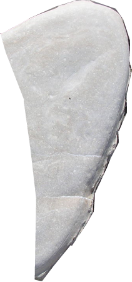 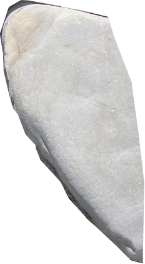 … circumcision is a matter of the heart, by the Spirit, not by the letter.  (Romans 2:29)
[Speaker Notes: Now Paul explains … the truth is circumcision of the flesh is meaningless without the circumcision of the heart.  

Likewise, baptism is totally meaningless if you have not received Jesus first.  There in not a single valid case of baptism preceding faith in the Bible.  Not one.  

You believe and are baptize.  You are baptized because you believe and are already saved.  Baptism does not save you.  Jesus saves you.]
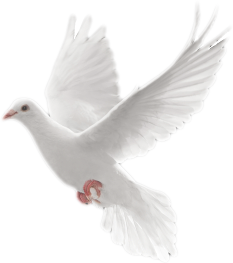 2. Look OUT
There are those who would rob your joy!
3 For we are the circumcision, who worship by the Spirit of God and glory in Christ Jesus and put no confidence in the flesh—
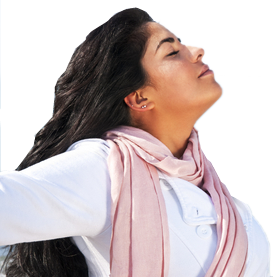 [Speaker Notes: The Spirit invaded us at the time of faith in Christ—so we worship by the Spirit’s prompting.]
2. Look OUT
There are those who would rob your joy!
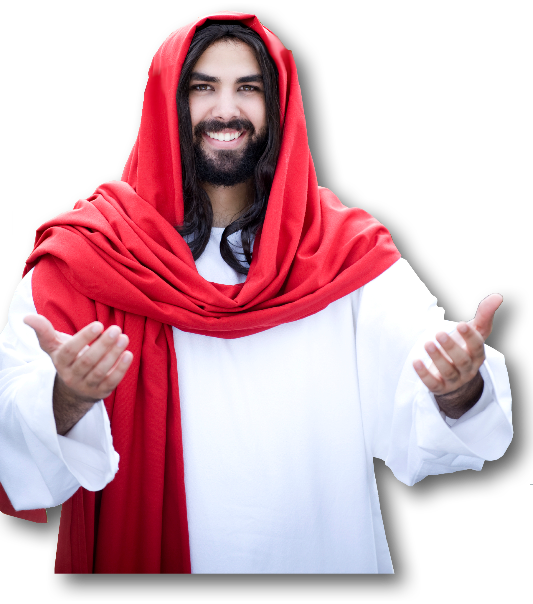 3 For we are the circumcision, who worship by the Spirit of God and glory in Christ Jesus and put no confidence in the flesh—
[Speaker Notes: The focal point of our worship and lives is that Jesus is glorified.   NOT THE FLESH, not the act of circumcision or baptism.]
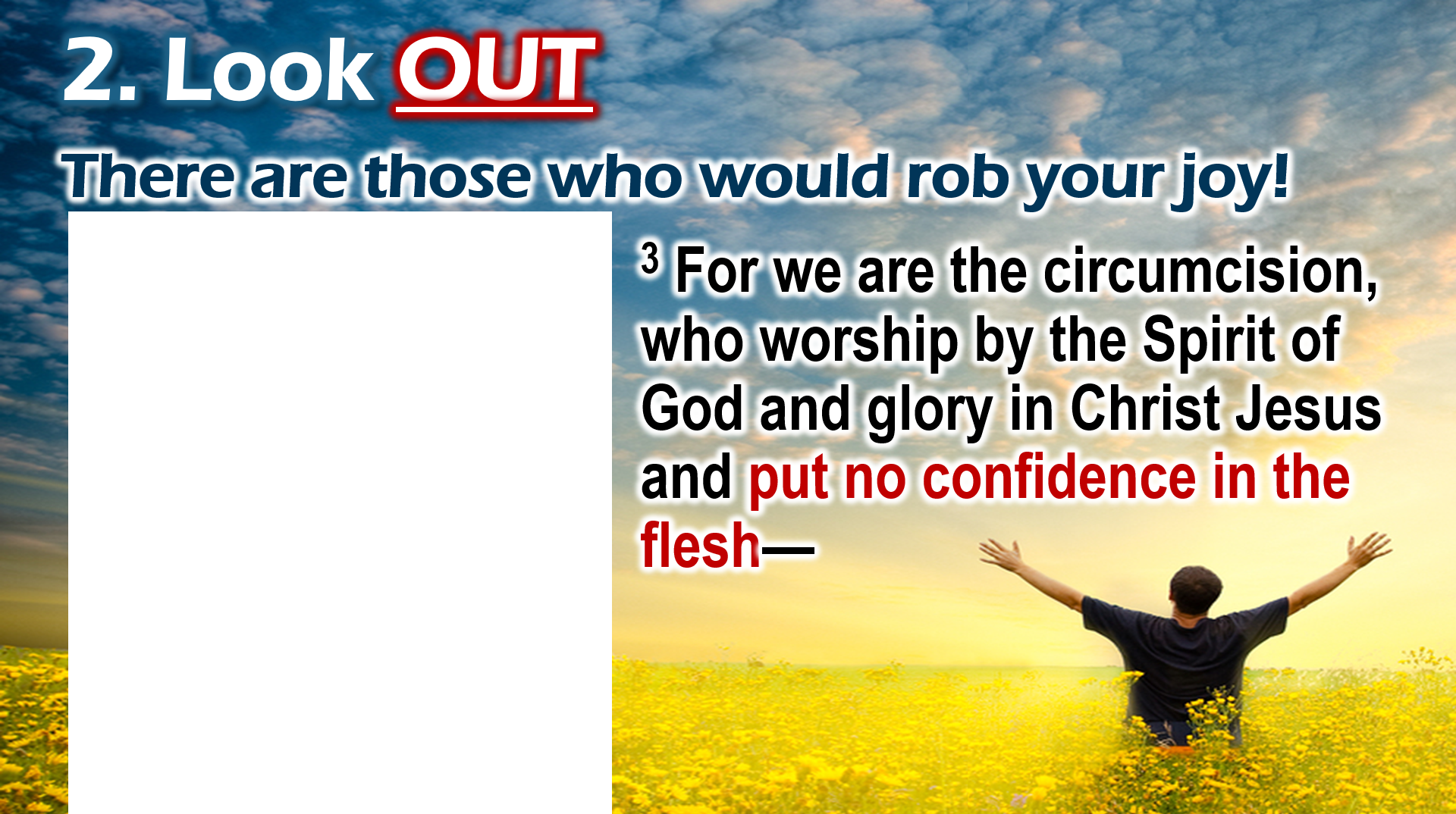 2. Look OUT
There are those who would rob your joy!
3 For we are the circumcision, who worship by the Spirit of God and glory in Christ Jesus and put no confidence in the flesh—
CARNALITY
[Speaker Notes: Those who put confidence in the flesh are CARNAL.  The derive pleasure from the fleshly desires.  We have places where you go to give your flesh a fling—carnivals.  Like Cedar point, the dragster.  

When you put your confidence in your flesh—what you do—to get  salvation it does something for you.. You get proud, arrogant, haughty, self-sufficient.  All that is contrary to Christ.  Don’t put your confidence in what make you feel good.  Your flesh but instead in Christ.]
3-Look BACK
At yourself,
[Speaker Notes: Look back at yourself … Before you knew christ]
3-Look BACK
At yourself, Paul did , here is what he saw …
3-Look BACK
At yourself, Paul did , here is what he saw …
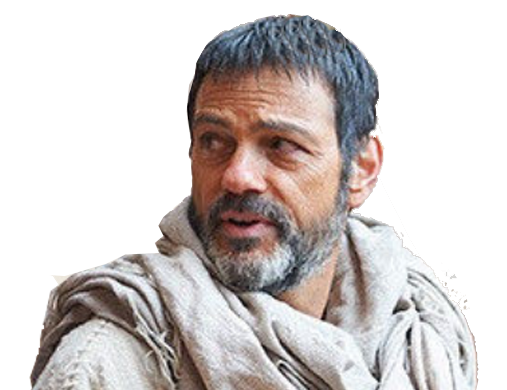 4 though I myself have reason for confidence in the flesh also. If anyone else thinks he has reason for confidence in the flesh, I have more:
[Speaker Notes: I had flung to the flesh “religiously” 
No one surpassed me.]
3-Look BACK
At yourself, Paul did , here is what he saw …
5 circumcised on the eighth day, of the people of Israel, of the tribe of Benjamin, a Hebrew of Hebrews; as to the law, a Pharisee; 6 as to zeal, a persecutor of the church; as to righteousness under the law, blameless.
3-Look BACK
At yourself, Paul did , here is what he saw …
5 circumcised on the eighth day, of the people of Israel, of the tribe of Benjamin, a Hebrew of Hebrews; as to the law, a Pharisee; 6 as to zeal, a persecutor of the church; as to righteousness under the law, blameless.
3-Look BACK
At yourself, Paul did , here is what he saw …
5 circumcised on the eighth day, of the people of Israel, of the tribe of Benjamin, a Hebrew of Hebrews; as to the law, a Pharisee; 6 as to zeal, a persecutor of the church; as to righteousness under the law, blameless.
3-Look BACK
At yourself, Paul did , here is what he saw …
5 circumcised on the eighth day, of the people of Israel, of the tribe of Benjamin, a Hebrew of Hebrews; as to the law, a Pharisee; 6 as to zeal, a persecutor of the church; as to righteousness under the law, blameless.
3-Look BACK
At yourself, Paul did , here is what he saw …
5 circumcised on the eighth day, of the people of Israel, of the tribe of Benjamin, a Hebrew of Hebrews; as to the law, a Pharisee; 6 as to zeal, a persecutor of the church; as to righteousness under the law, blameless.
3-Look BACK
At yourself, Paul did , here is what he saw …
5 circumcised on the eighth day, of the people of Israel, of the tribe of Benjamin, a Hebrew of Hebrews; as to the law, a Pharisee; 6 as to zeal, a persecutor of the church; as to righteousness under the law, blameless.
3-Look BACK
At yourself, Paul did , here is what he saw …
5 circumcised on the eighth day, of the people of Israel, of the tribe of Benjamin, a Hebrew of Hebrews; as to the law, a Pharisee; 6 as to zeal, a persecutor of the church; as to righteousness under the law, blameless.
[Speaker Notes: It would be like saying today, 
Oh, I got baptized as an infant
Became a member of the church
Tithed, attended
Didn’t smoke, drink, dance, play cards, gamble, go to the movies, do drugs, etc. 
Condemned those who did 
BUT DID NOT KNOW JESUS]
4-Look AHEAD
What will you get from it all?
4-Look AHEAD
What will you get from it all?
7 But whatever gain I had, I counted as loss for the sake of Christ.
[Speaker Notes: Tally that life all up]
4-Look AHEAD
What will you get from it all?
7 But whatever gain I had, I counted as loss for the sake of Christ.
But WHY are they a loss?
[Speaker Notes: When I met Jesus, I found it was nothing, zero, useless. I counted it all loss.  

Here he is an accountant and the bottom line that previous life was a total loss, waste.  WHY?]
4-Look AHEAD
What will you get from it all?
7 But whatever gain I had, I counted as loss for the sake of Christ.
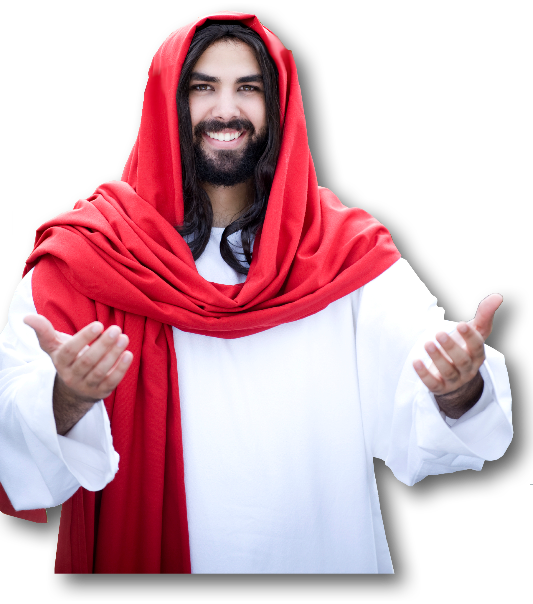 [Speaker Notes: Those things in and of themselves were not bad—
But they did not bring me to Christ.  They never could save me from my sins.  They never brought forgiveness, peace, and a real relationship with God and Christ. They were detrimental to that.]
4-Look AHEAD
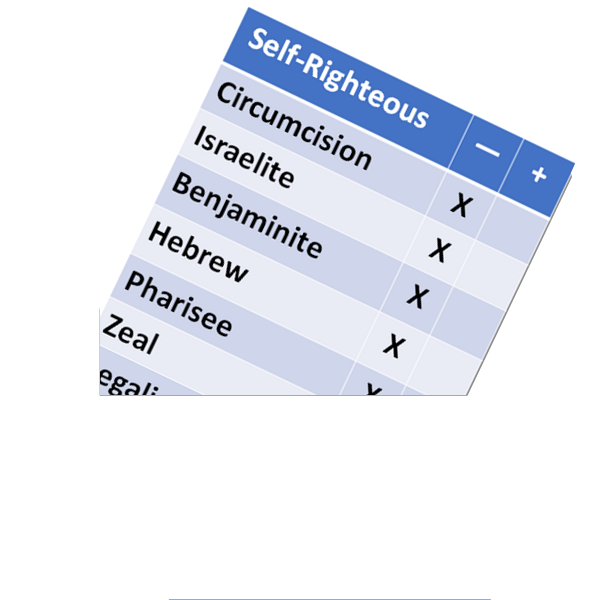 What will you get from it all?
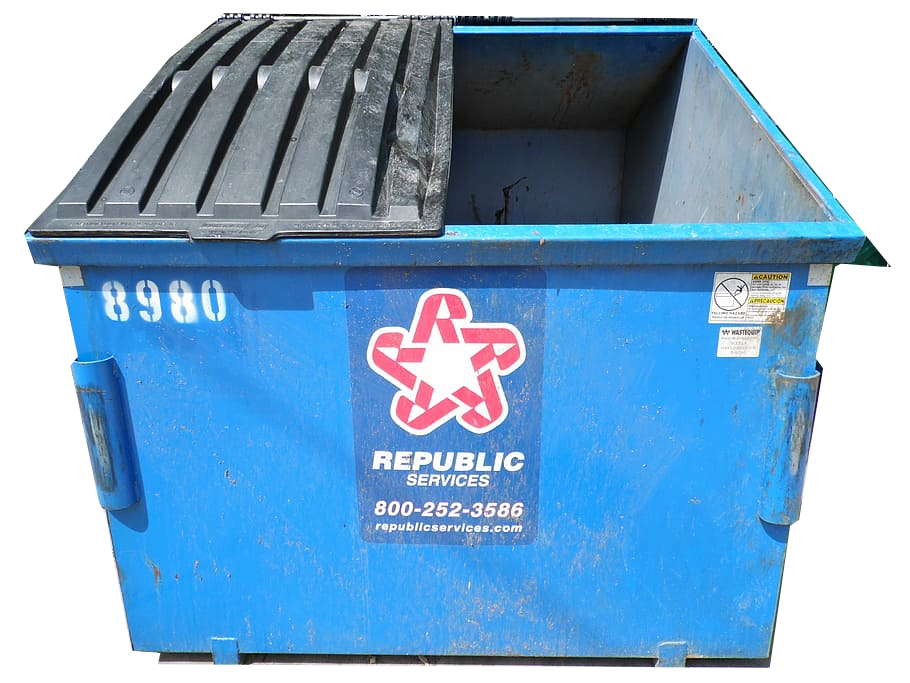 8 Indeed, I count everything as loss because of the surpassing worth of knowing Christ Jesus my Lord. For his sake I have suffered the loss of all things and [I] count them as rubbish, in order that I may gain Christ
WHY?
4-Look AHEAD
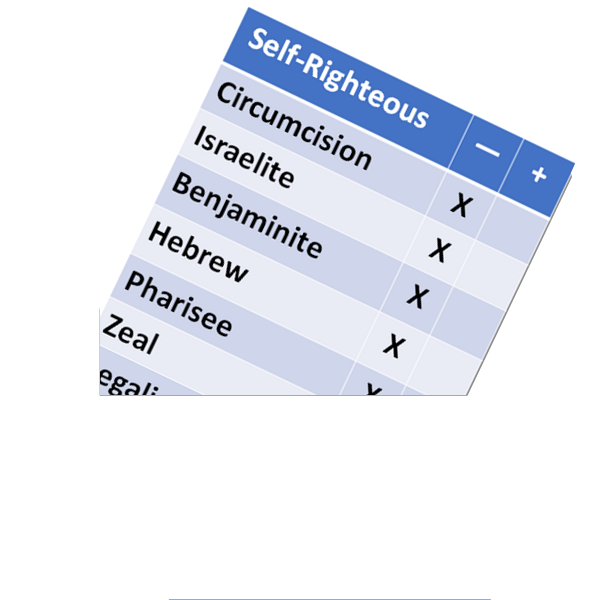 What will you get from it all?
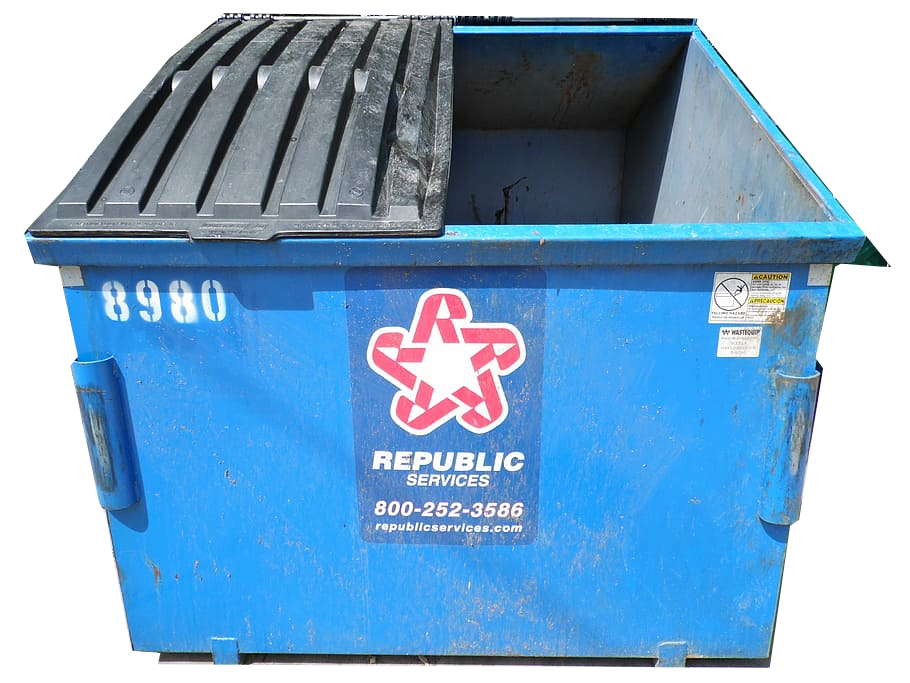 8 Indeed, I count everything as loss because of the surpassing worth of knowing Christ Jesus my Lord. For his sake I have suffered the loss of all things and [I] count them as rubbish, in order that I may gain Christ
WHY?
4-Look AHEAD
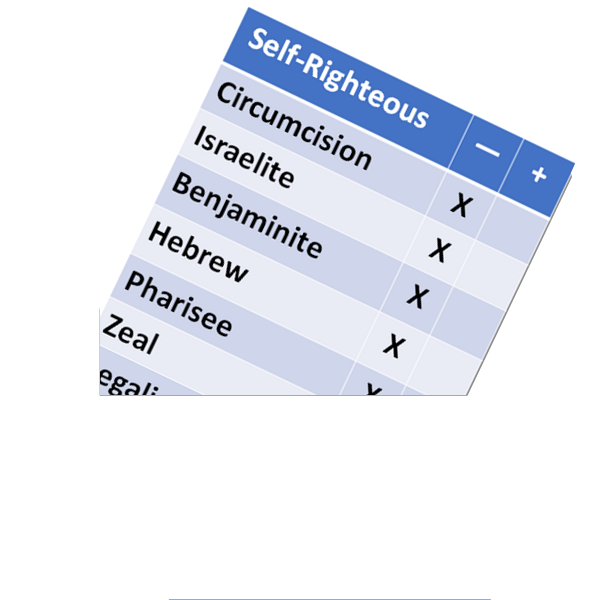 What will you get from it all?
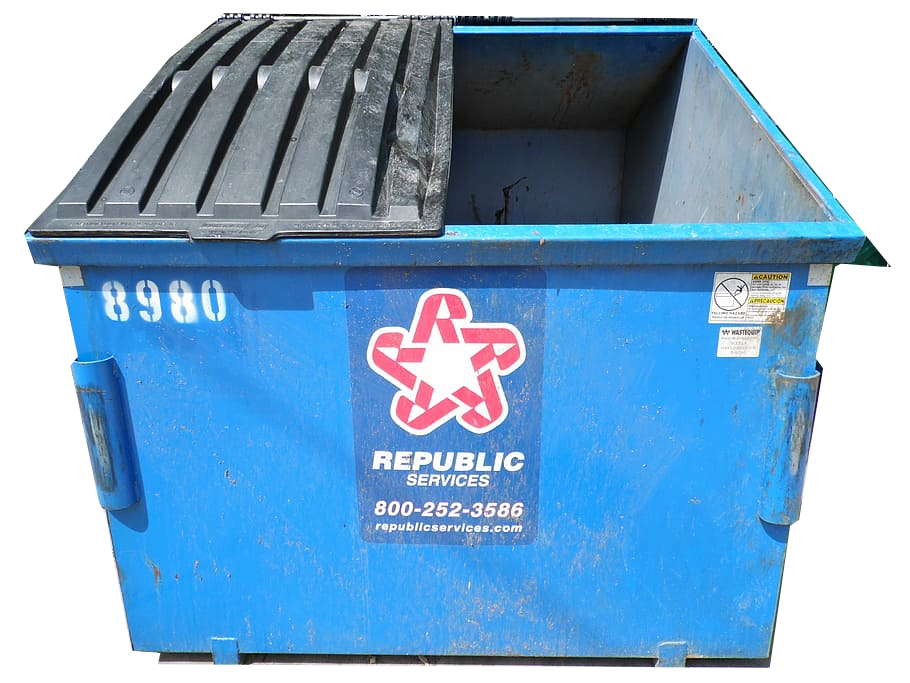 8 Indeed, I count everything as loss because of the surpassing worth of knowing Christ Jesus my Lord. For his sake I have suffered the loss of all things and [I] count them as rubbish, in order that I may gain Christ
WHY?and…
4-Look AHEAD
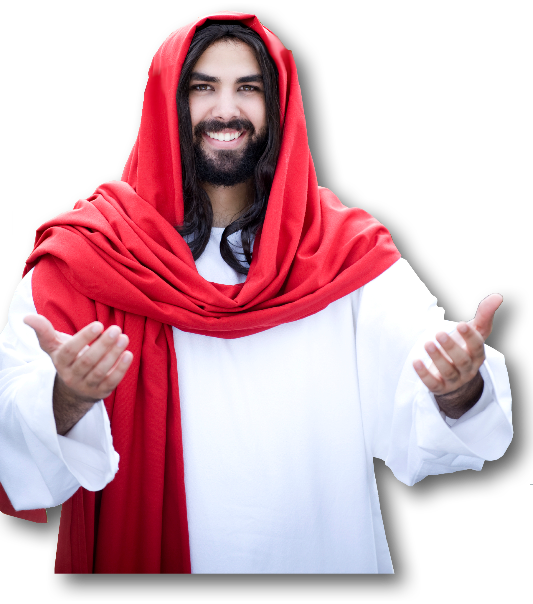 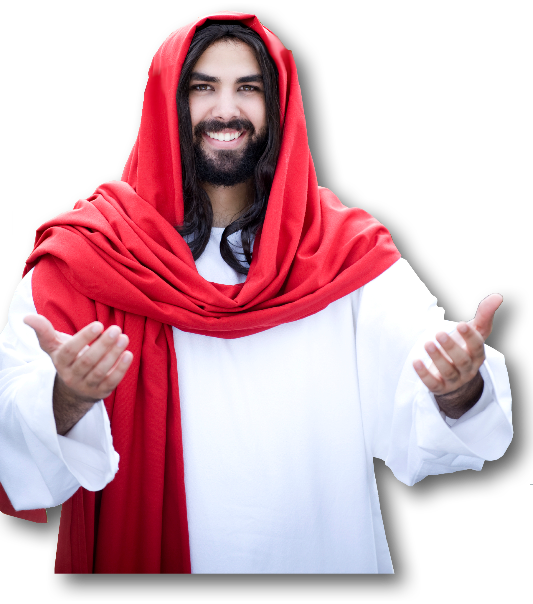 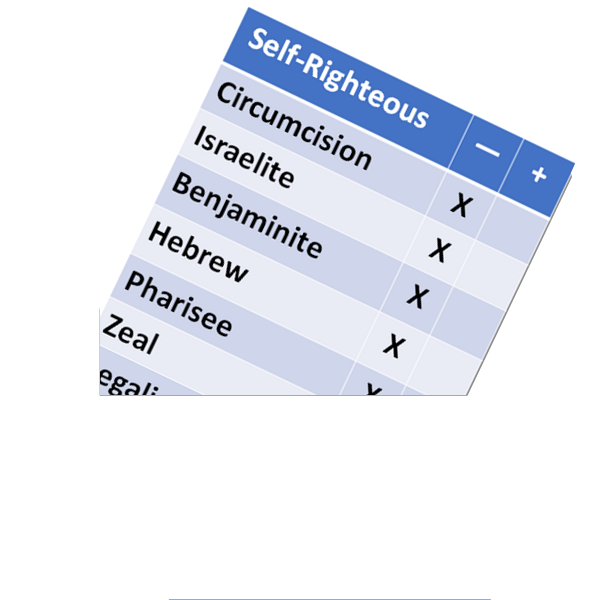 What will you get from it all?
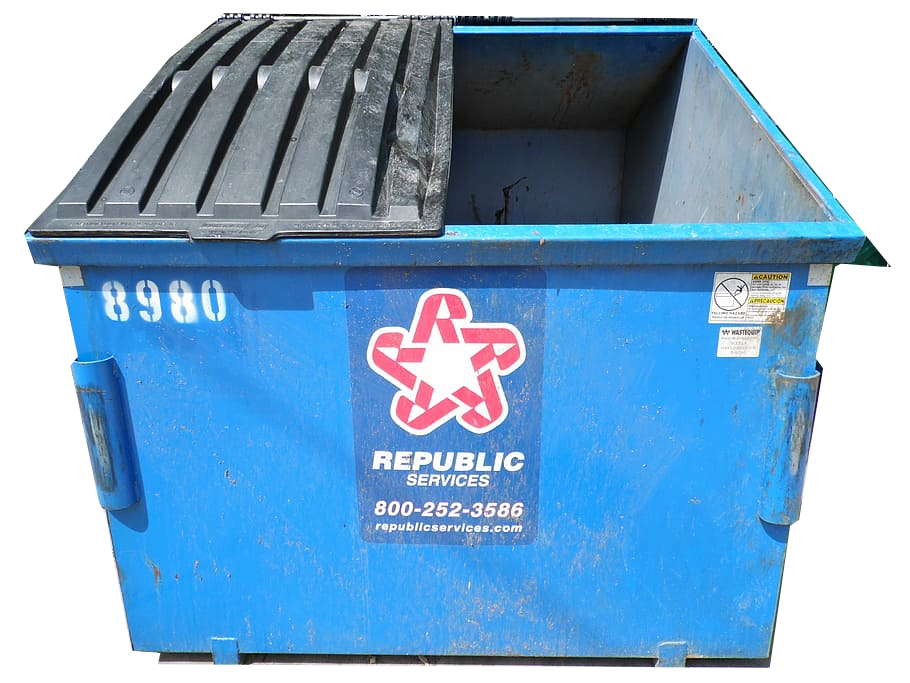 8 Indeed, I count everything as loss because of the surpassing worth of knowing Christ Jesus my Lord. For his sake I have suffered the loss of all things and [I] count them as rubbish, in order that I may gain Christ
4-Look AHEAD
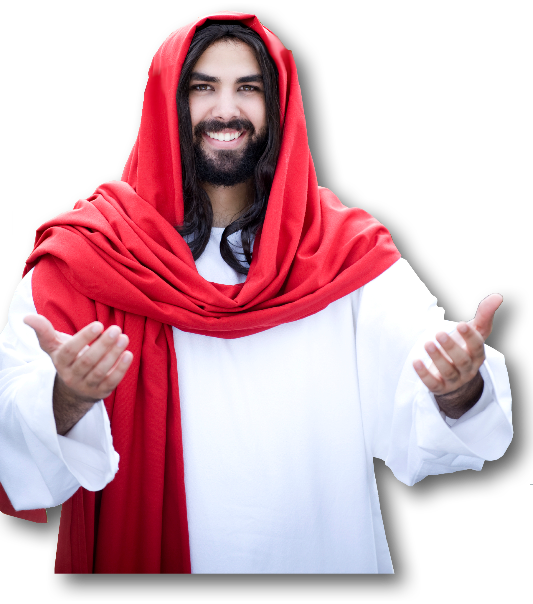 What will you get from it all?
9 and be found in him, not having a righteousness of my own that comes from the law, but that which comes through faith in Christ, the righteous-ness from God that depends on faith--
4-Look AHEAD
What will you get from it all?
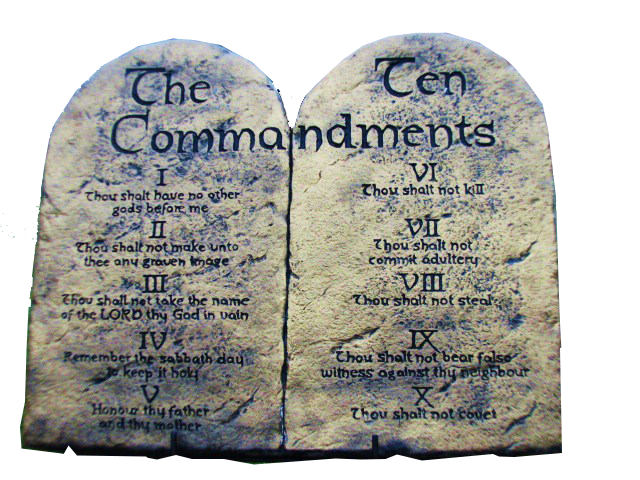 9 and be found in him, not having a righteousness of my own that comes from the law, but that which comes through faith in Christ, the righteous-ness from God that depends on faith--
4-Look AHEAD
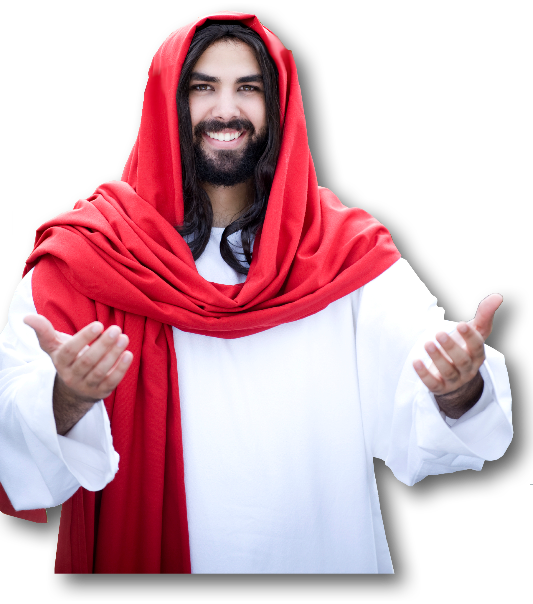 What will you get from it all?
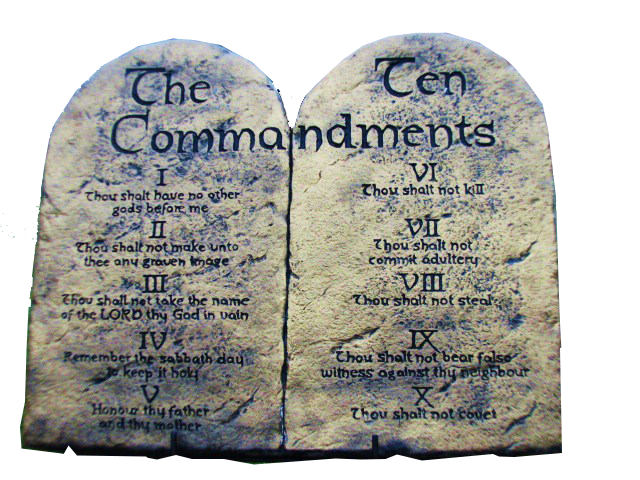 9 and be found in him, not having a righteousness of my own that comes from the law, but that which comes through faith in Christ, the righteous-ness from God that depends on faith--
4-Look AHEAD
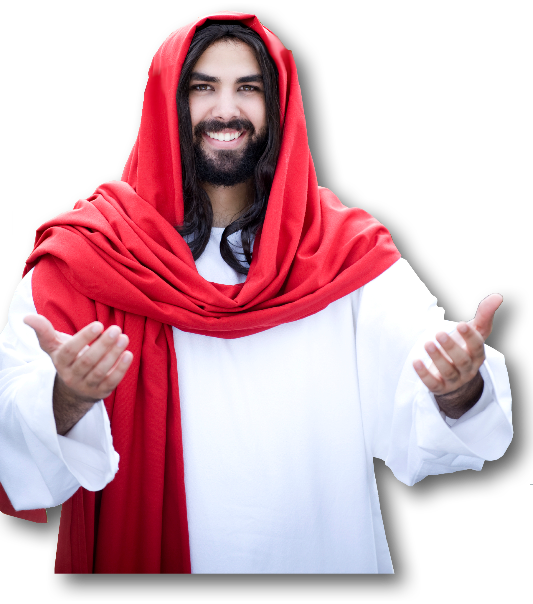 What will you get from it all?
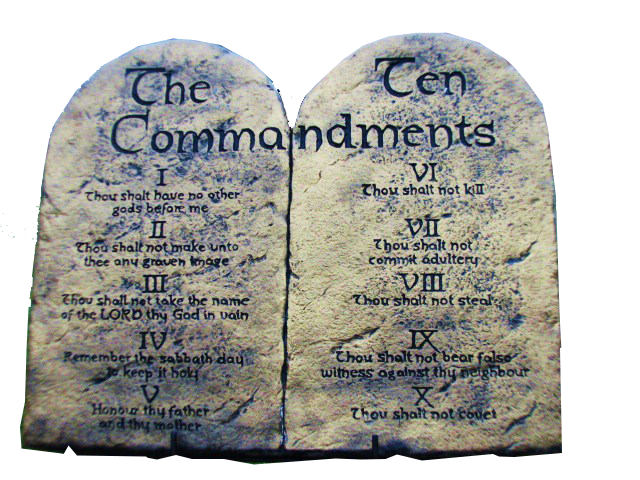 9 and be found in him, not having a righteousness of my own that comes from the law, but that which comes through faith in Christ, the righteous-ness from God that depends on faith--
5-Look FOR
Connection with Christ
5-Look FOR
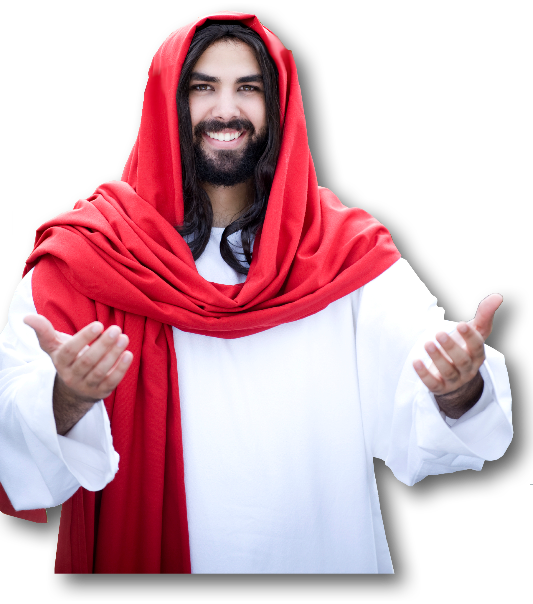 Connection with Christ HIMSELF
10 that I may know him
[Speaker Notes: NOT ABOUT HIM, BUT KNOW HIM!]
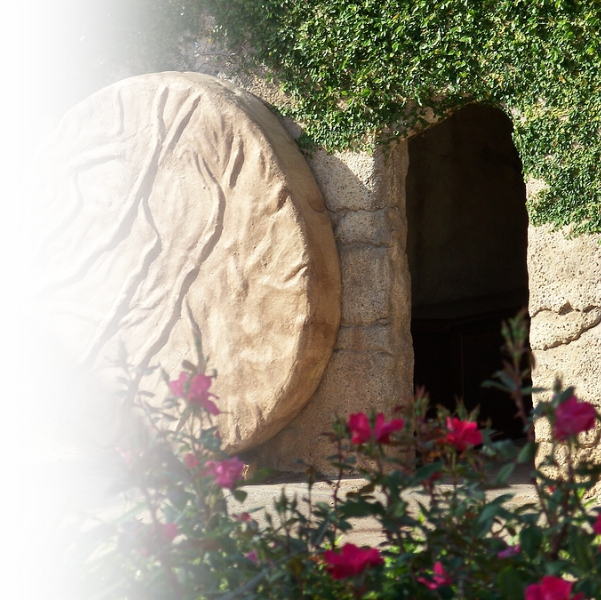 5-Look FOR
Connection with Christ’s POWER
10 that I may know him and the power of his resurrection,
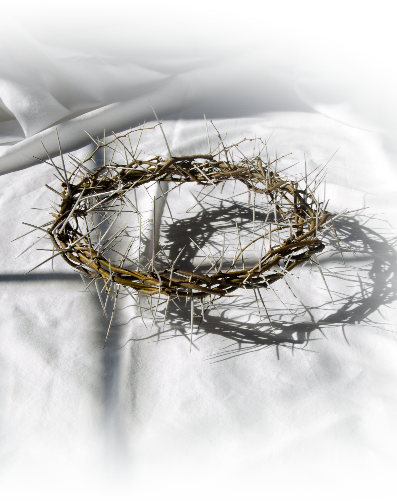 5-Look FOR
Connection with Christ’s SUFFERINGS
10 that I may know him and the power of his resurrection, and may share his sufferings, becoming like him in his death,
[Speaker Notes: He suffered for me…I will suffer for Him.]
5-Look FOR
Connection with Christ’s DEATH
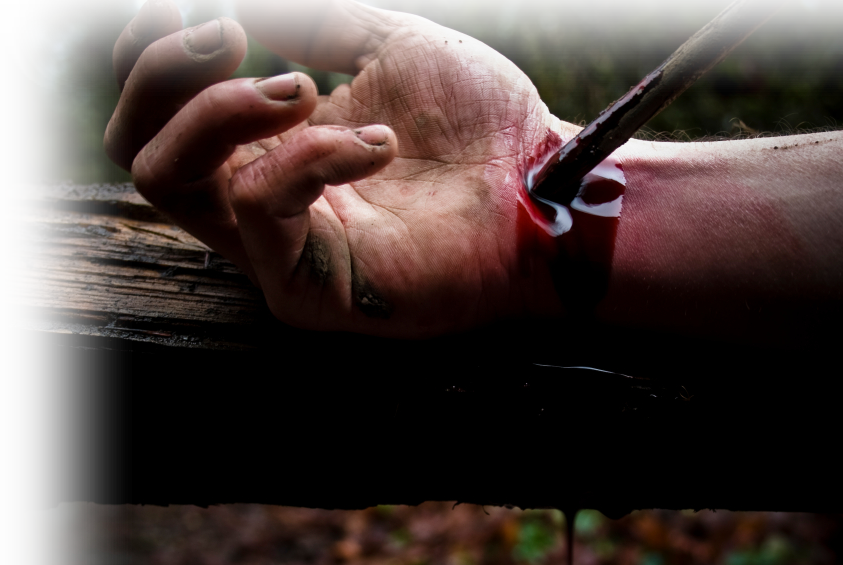 10 that I may know him and the power of his resurrection, and may share his sufferings, becoming like him in his death,
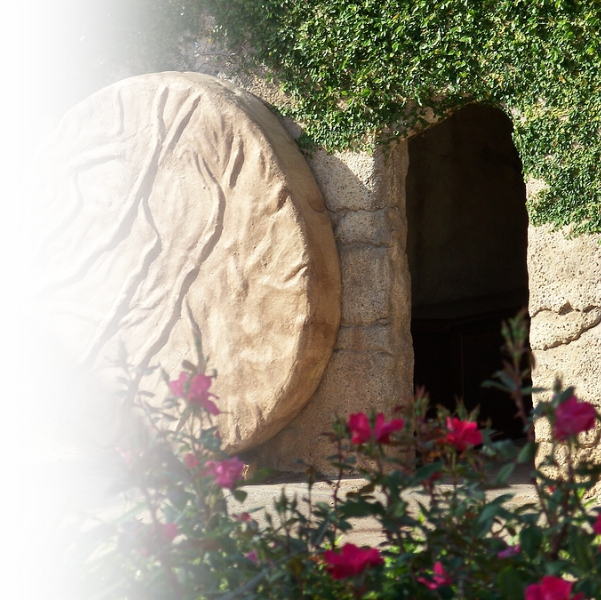 5-Look FOR
Connection with Christ’s RESURRECTION
10 that I may know him and the power of his resurrection, and may share his sufferings, becoming like him in his death,11 if somehow I may attain the resurrection from the dead.
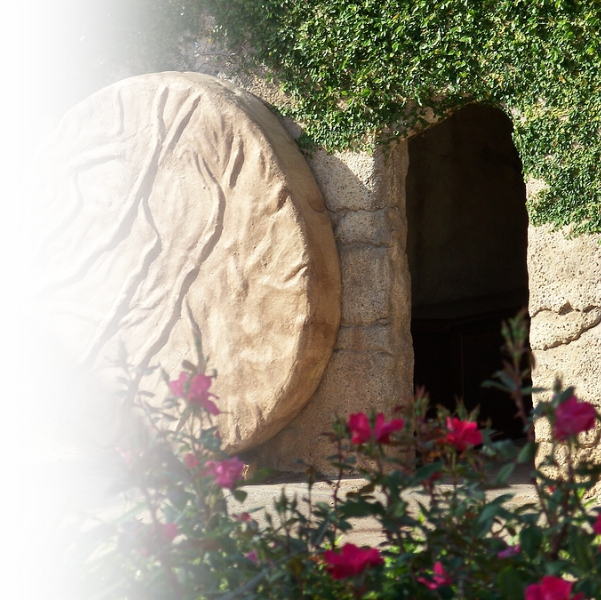 5-Look FOR
Connection with Christ’s RESURRECTION
10 that I may know him and the power of his resurrection, and may share his sufferings, becoming like him in his death,11 if somehow I may attain the resurrection from the dead.
11 so that one way or another I will experience the resurrection from the dead! (NLT)
To sum up:  Joy comes from …
Looking UP!
Looking Out!
Looking Back!
Looking Ahead!
Looking For!
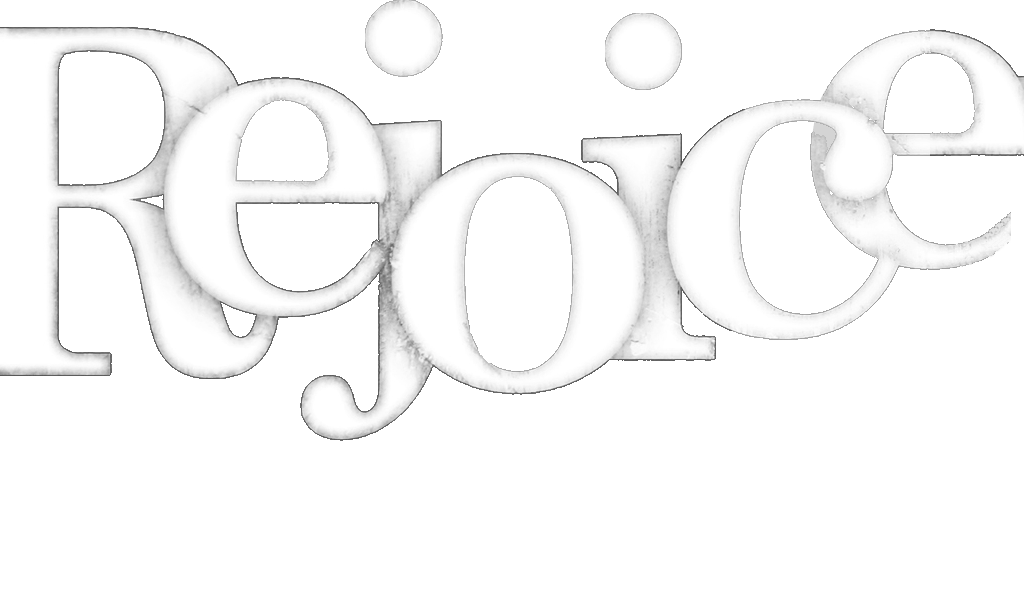 Let’s pray!